DO NOW
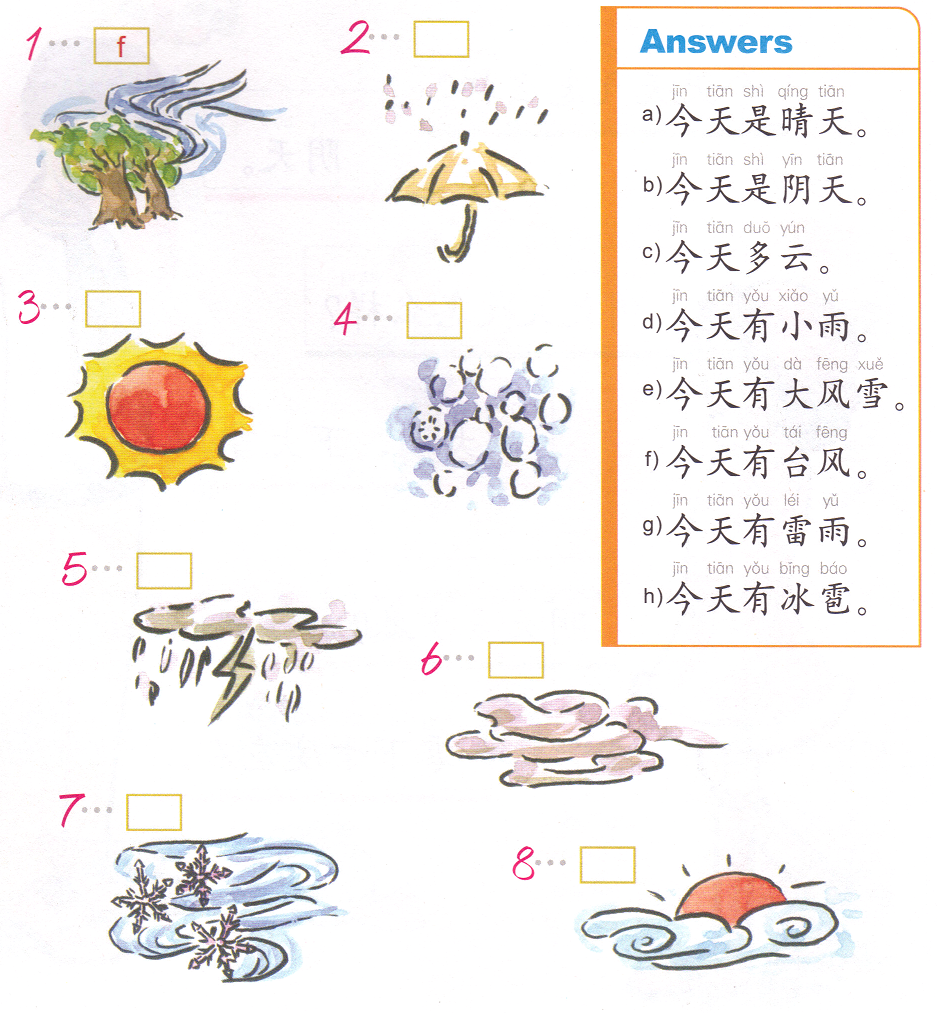 F
D
A
H-hail
G-thunderstorm
B
E
C
看纸的背面，标号。
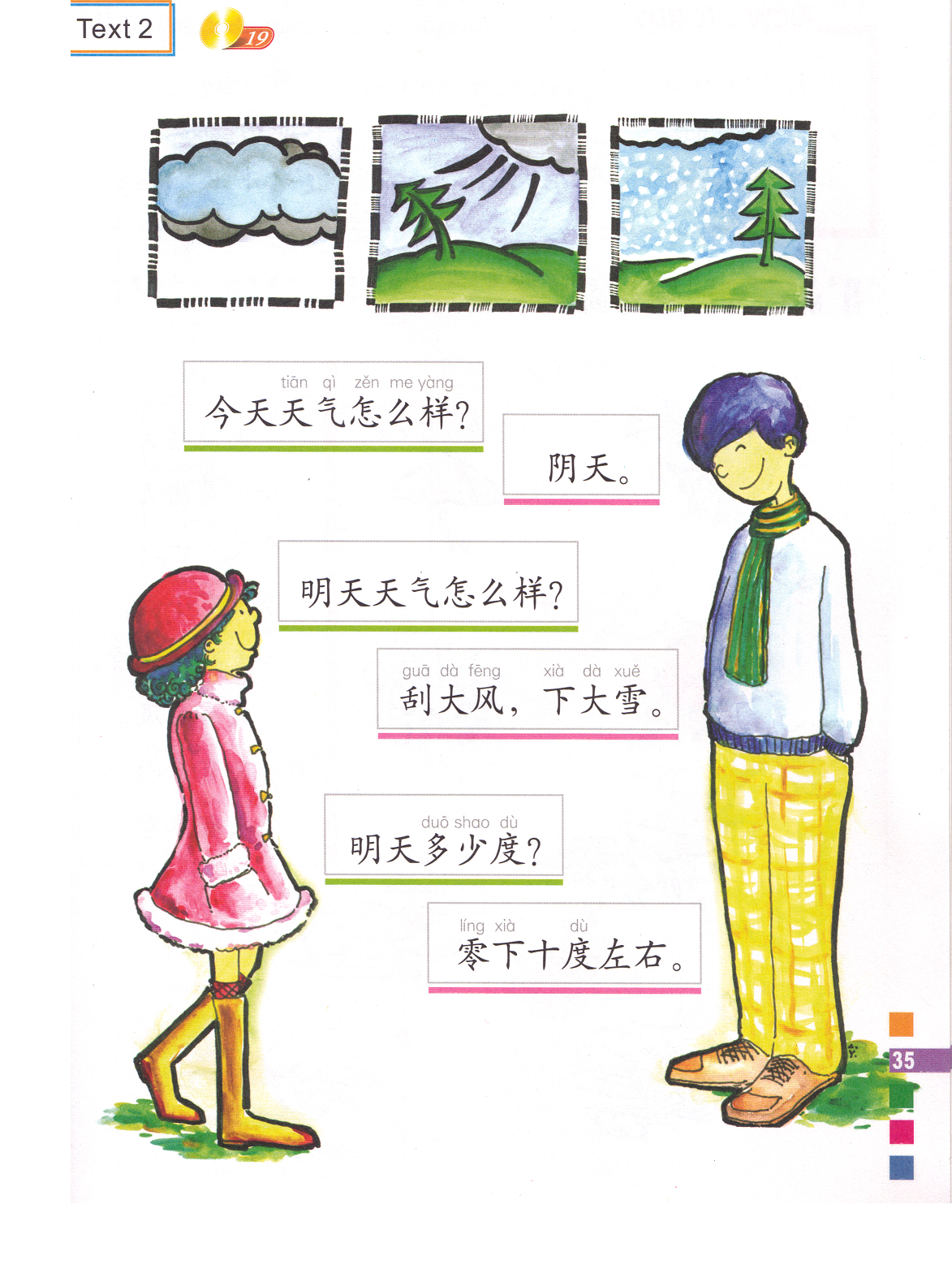 What’s the temperature tomorrow?


What’s the weather like today?


Overcast.


Around -10 degrees.


Very windy and heavy snow. 


What’s the weather like tomorrow?
今天
明天
左右-zuo you-around
零下-ling xia-below zero
TASK 1  QUIZLET instructions – 天气1 & 天气2 each section is 20%    
Learn-Make sure you finish 100% 


Speller-Make sure you finish 100%







Scatter-The time needs to be within 35 seconds.


Test- Create New Test after you change the settings to:
笔记notes:
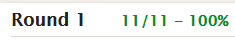 10/10
This number has to be 100
This number doesn’t matter.
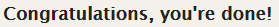 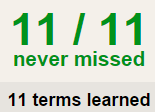 10/10
The comment doesn’t matter.
10
This number has to be 12
This number has to be less than 40
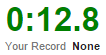 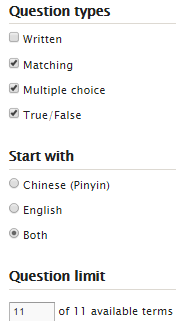 10 of 10
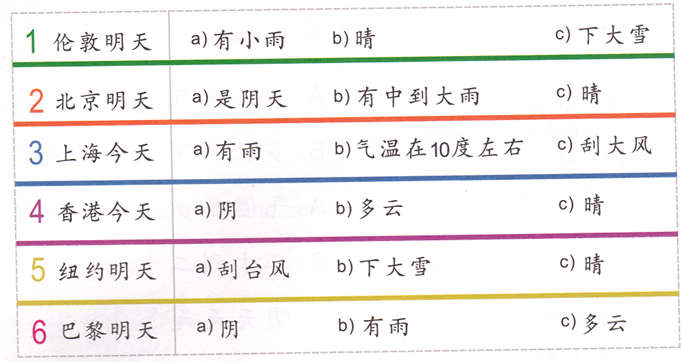 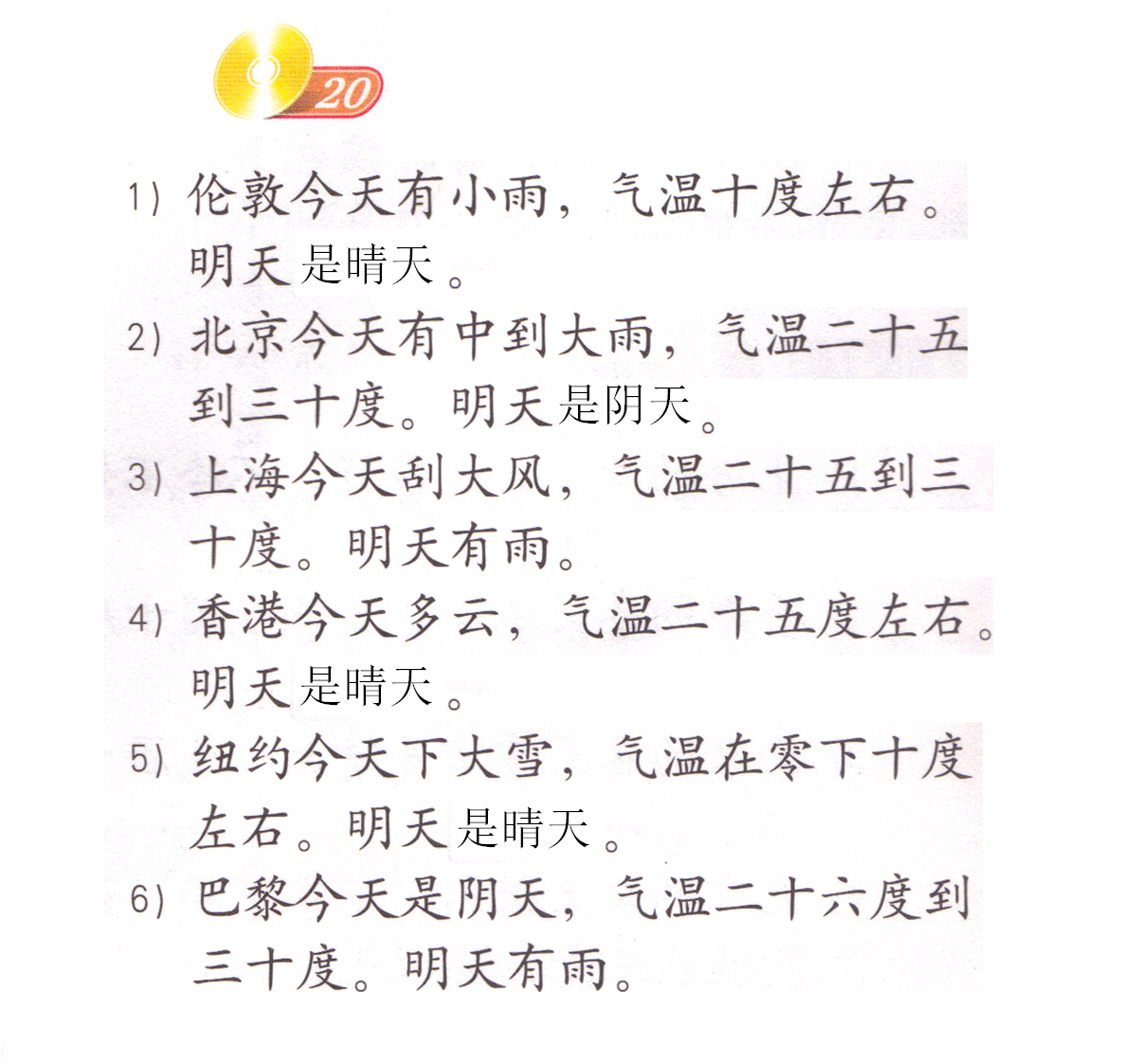 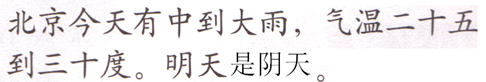 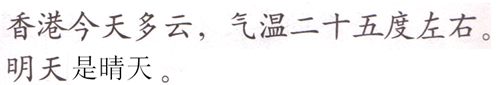 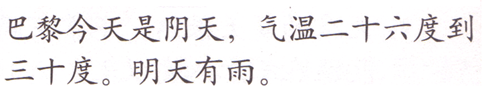 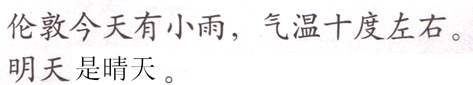 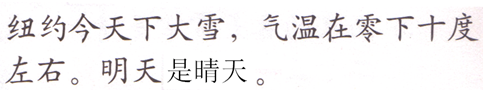 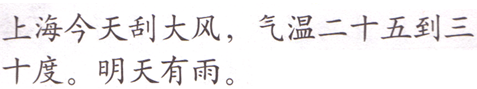 Find:

What’s the weather like…?

What’s the temperature…?
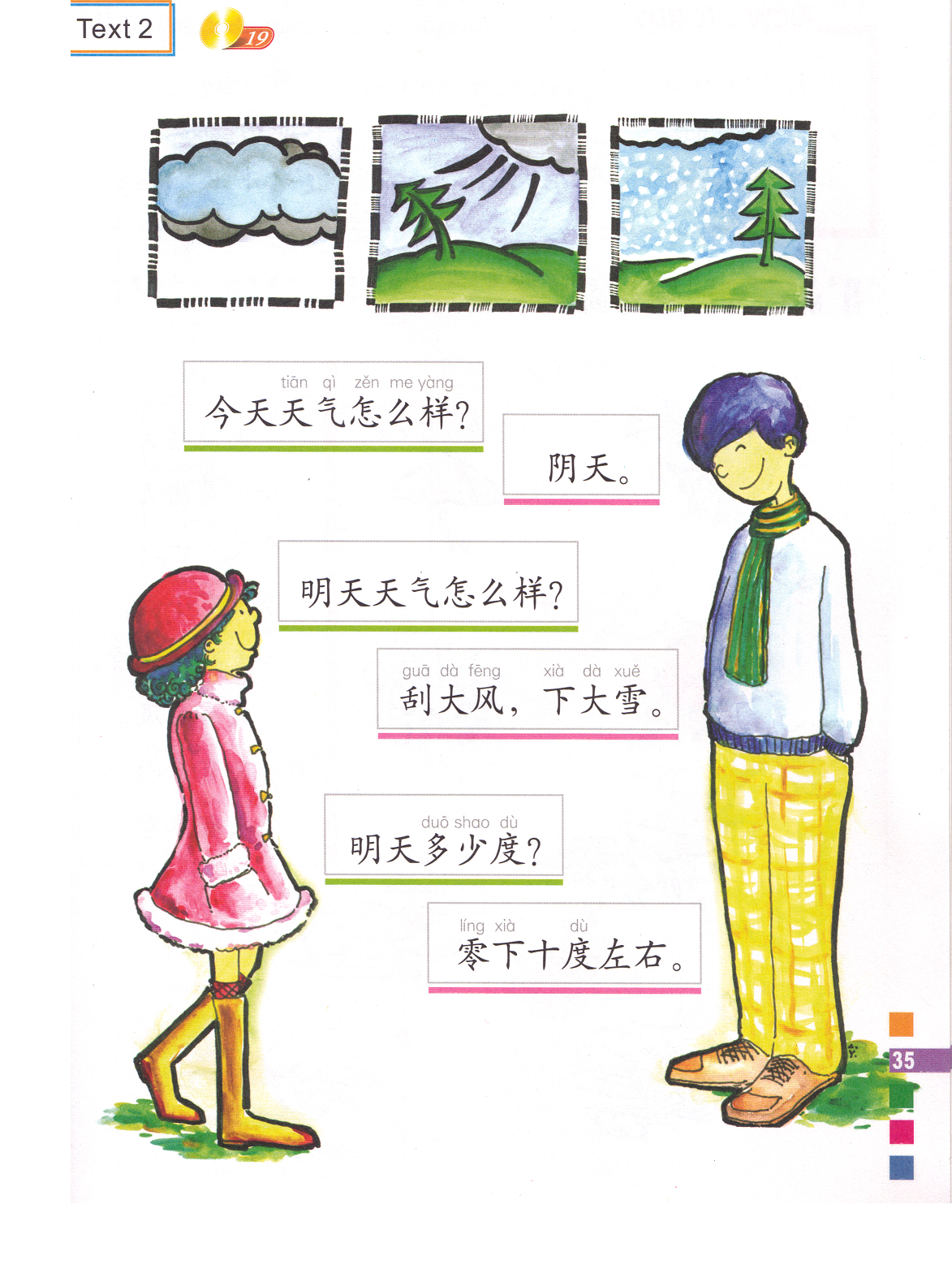 What’s the weather like today?
Overcast.
今天
What’s the weather like tomorrow?
56 degrees below zero
Very windy and heavy snow.
明天
Below zero + 56 degrees
What’s the temperature tomorrow?
零下五十六度
左右-zuo you-around
零下-ling xia-below zero
Around -10 degrees.
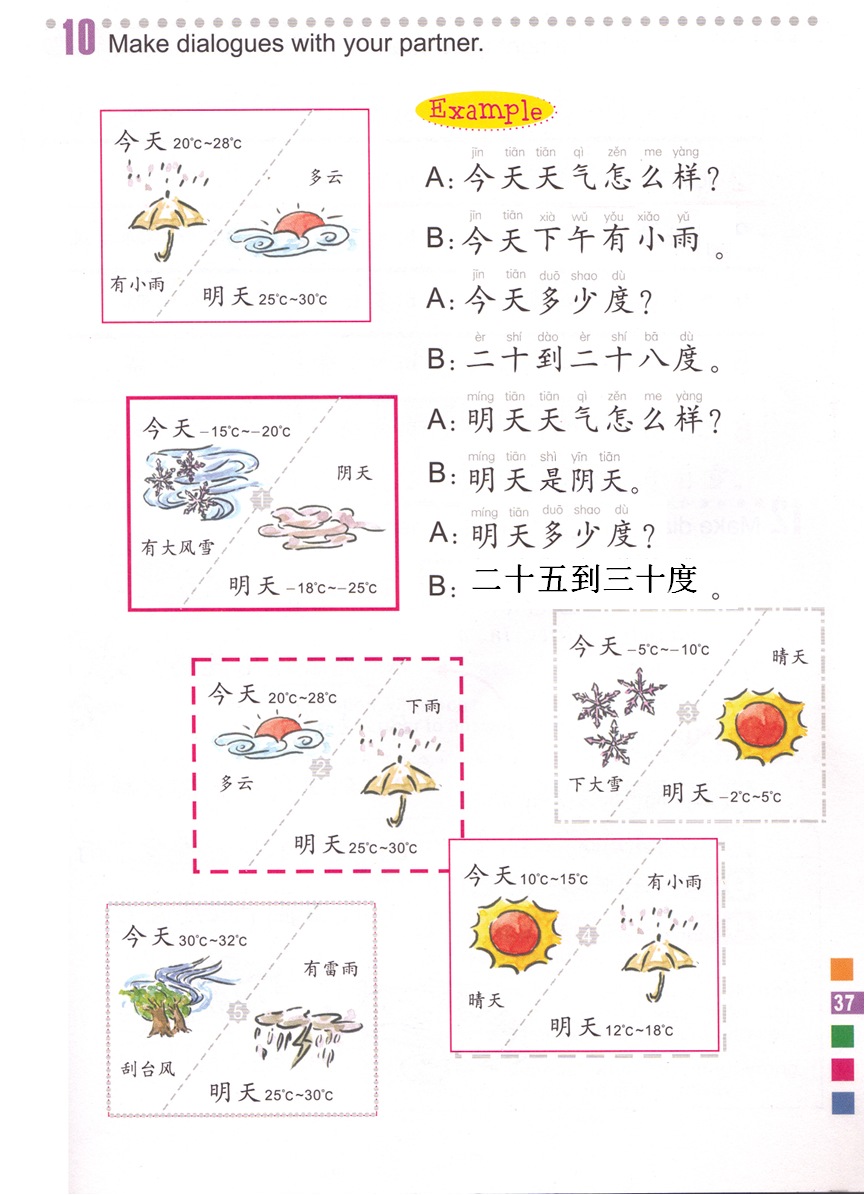 Use 8 sentences (As the example shown) to describe each picture. You MUST put the time of day  for the         .  Today/Tomorrow + TOD + weather condition.
Words for reference:
早上-上午-中午-下午-晚上   一1，二2，三3，四4， 五5，六6，七7，八8，九9，十10
If the temperature is below zero, add  零下 in front of the number. Example:
-15degrees=零下十五度
I picked __.
A:
B:
A:
B:
A:
B:
A:
B:
1
3
I picked __.
A:
B:
A:
B:
A:
B:
A:
B:
2
4
5
你：今天天气怎么样？
冯老师：今天




冯老师：今天天气怎么样？
你：今天
1.是晴天。
2.阴天。
3.多云。
4.下雨。
5.刮风。
6. 下雪。
热身
Find your DO NOW paper on your desk. 

Each group only has 1 sheet. 

You need to write the answers on your own paper. 

You have 5 minutes to finish your DO NOW.
DO NOW
https://quizlet.com/40701452/flash-cards/
Nagee 的作业
Place + season + hen很 + adj.
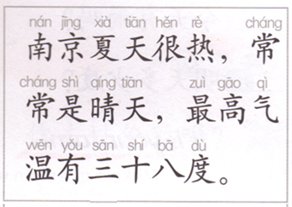 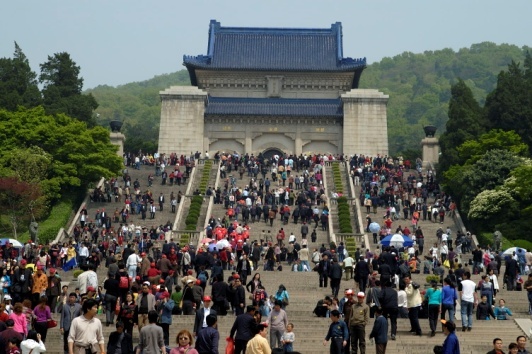 Nanjing + summer + hen很 + hot.
Summer in Nanjing is hot.
It’s often sunny.
The highest temperature is around 38 degrees.
最高:highest 最低:lowest

A:（最高/最低）气温是__度 （左右）。

B: （最高/最低）气温在__度（左右）。

C: （最高/最低）气温有__度（左右）。
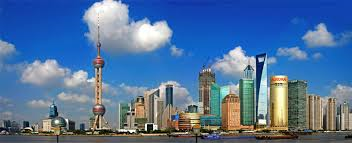 Place + season + not + adj.
Shanghai + spring + not + cold.
Spring in Shanghai is not cold.
Sometimes,(it) rains.
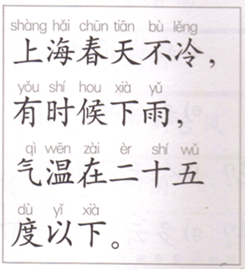 气温在…以下。
Air temperature is below…
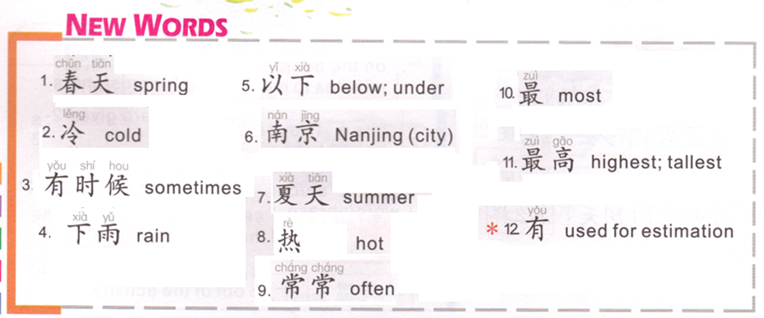 Air temperature is below 25 degrees.
Air temperature
Each group will:
Cut out the words.
Put them in the order to show the weather condition in each city and the temperature in each city.
Please use your notes as the reference.
很冷，
最低气温
有时候
阴天，
纽约
在
零下
二十度
冬天
左右。
纽约冬天很冷，有时候阴天，最低气温在零下二十度左右。
北京春天不冷，常常刮风，气温在十八度左右。
亚特兰大夏天很热，有时候下雨，最高气温有四十五度。
Atlanta’s winter is not cold. The highest temperature is around 62 degrees, the lowest temperature is around 25 degrees. It’s windy sometimes. I like Atlanta.
Atlanta’s summer is hot. The lowest temperature is around 70 degrees, the highest temperature is around 98 degrees. It rains sometimes. I like Atlanta.
City + season + 很 + hot.
City + season + not + cold.
亚特兰大
亚特兰大
lowest air temperature + 是/在/有 + 70 degrees + around.
Highest air temperature + 是/在/有 + 62 degrees + around.
highest air temperature + 是/在/有 + 95 degrees + around.
lowest air temperature + 是/在/有 + 25 degrees + around.
Sometimes + rains.
Sometimes + windy.
I like Atlanta.
I like Atlanta.
北京
这是…。

…的…很…。

最高/最低气温…度。

有时候/经常…。

我（不）喜欢…的…。
北京
冬天
冷
Oral Task:Each student will be called to say 5 sentences.You can change the information if you wan to.This is your class assignment GRADE.
零下十
下大雪
北京
冬天
Atlanta’s winter is not cold. The highest temperature is around 62 degrees, the lowest temperature is around 25 degrees. It’s windy sometimes. I like Atlanta.
City + season + not + cold.
亚特兰大冬天不冷。
Highest air temperature + 是/在/有 + 62 degrees + around.
最高气温是/在/有六十二度左右。
lowest air temperature + 是/在/有 + 25 degrees + around.
最低气温是/在/有二十五度左右。
Sometimes + windy.
有时候有/刮风。
I like Atlanta.
我喜欢亚特兰大。
Atlanta’s summer is hot. The lowest temperature is around 70 degrees, the highest temperature is around 98 degrees. It rains sometimes. I like Atlanta.
City + season + 很 + hot.
亚特兰大夏天很热。
lowest air temperature + 是/在/有 + 70 degrees + around.
最低气温是/在/有七十度左右。
highest air temperature + 是/在/有 + 95 degrees + around.
最高气温是/在/有九十五度左右。
Sometimes + rains.
有时候下雨。
I like Atlanta.
我喜欢亚特兰大。
http://quizlet.com/40698056/flashcards
DO NOW: MAKE NOTES. YOU WILL BE CALLED TO TAKE THIS MATCHING ON QUIZLET TO GET A 
QUIZ GRADE.
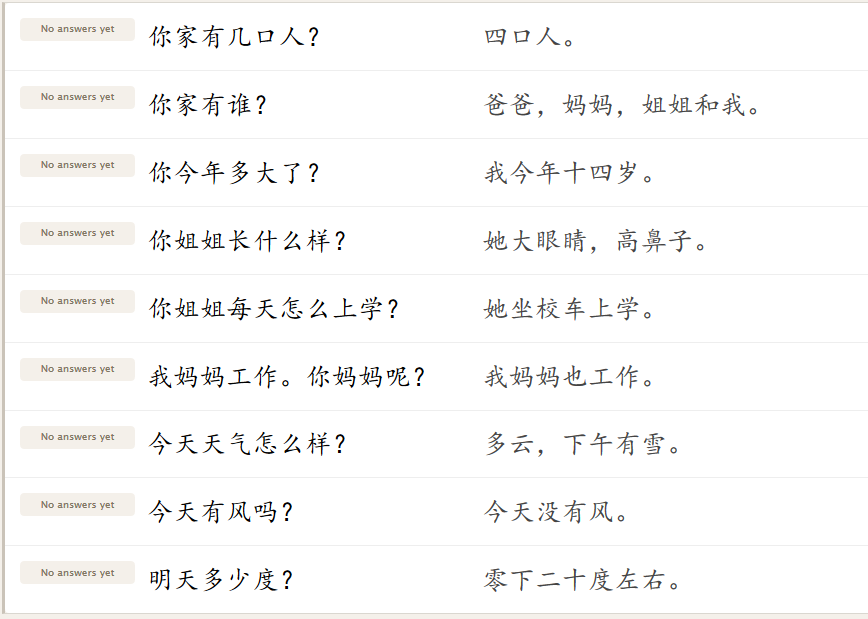 他春天去悉尼（澳大利亚），
悉尼的春天经常是晴天。
白先生今年七十二岁。
他是英国人。
他夏天去亚特兰大，
亚特兰大的夏天很热。
他秋天去纽约，
纽约的秋天不冷也不热。
他是老师。
他冬天去曼谷（泰国），
曼谷的冬天很暖和。
Task 1
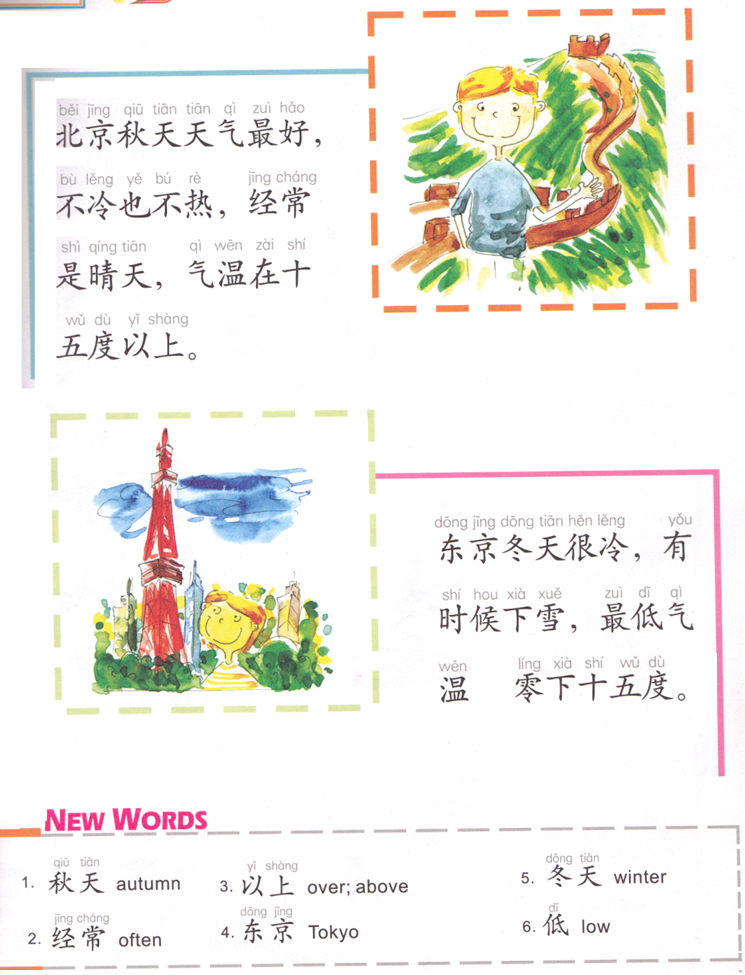 City + season + (weather) + zui hao.（最好）
Beijing’s fall is the best.
不冷也不热。
It’s not cold or hot.
气温在…度以上。
Often is sunny.
Temperature is above 15 degrees.
City + season + 很 + adj.
Tokyo’s winter is cold.
Sometimes snows.
最低气温是零下…度。
是
The lowest temperature is below 15 degrees below zero.
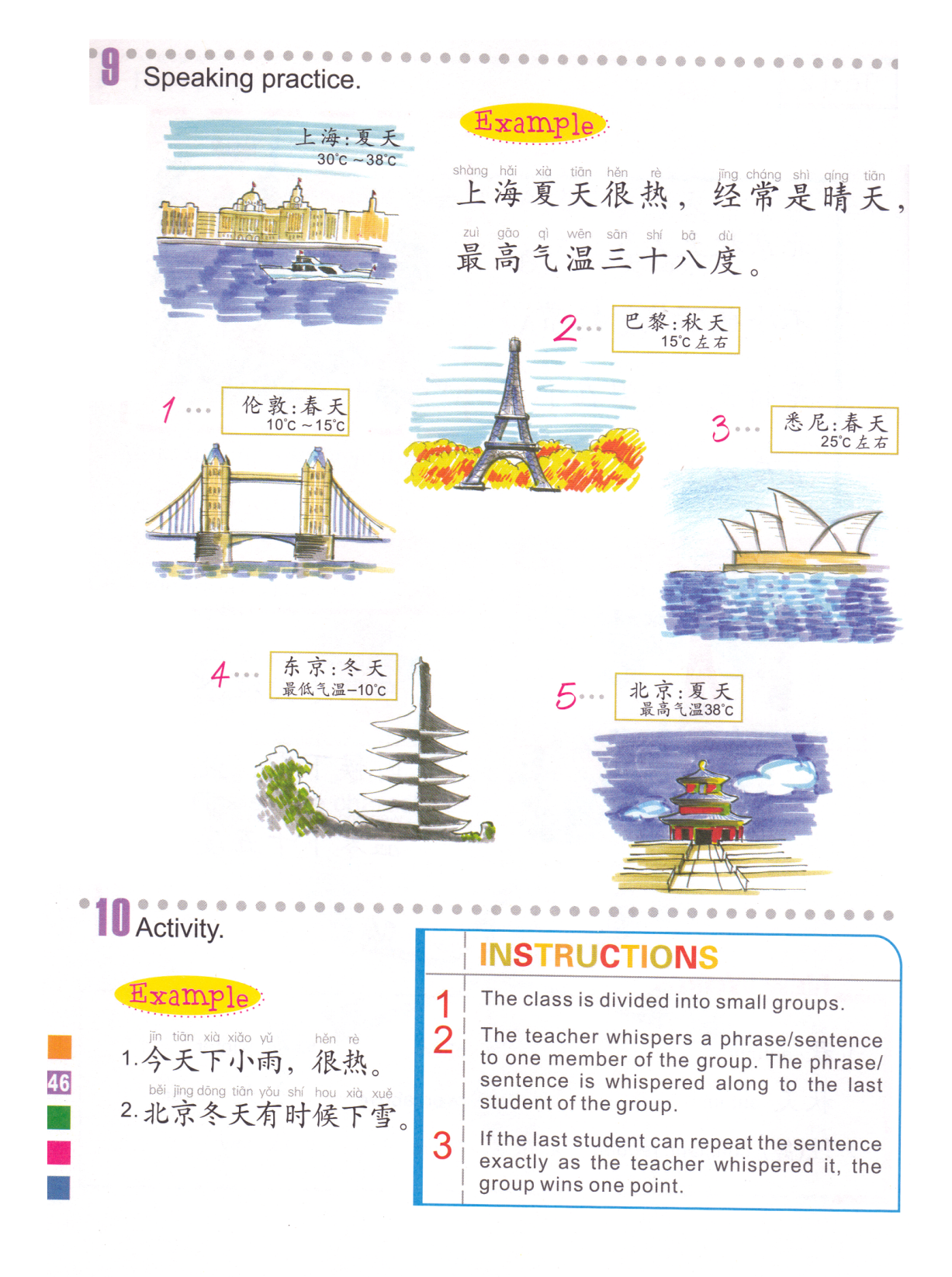 1. 伦敦 春天
2. 巴黎 秋天
3. 悉尼 春天
4. 东京 冬天
5. 北京 夏天
TASK 2
2. Cool 凉快
Not often 不常 
Rains 下雨
Is around 15 degrees
1. Warm 暖和
Often Cloudy 多云
Is around 10 to 15 degrees
从…到
3. Warm
Often sunny
Is around 25 degrees
4. Cold
Often snows(light)下小雪
Lowest  最低 temperature is 10 degrees below zero 零下 .
5. Hot
Often sunny
Highest temperature is 38 degrees.
1. City + season + 很 + warm, often cloudy，temperature 是/在/有10 到 15 degrees around 左右。
2. City + season + 很 + cool, not often 下/有雨，temperature是/在/有15 degrees around。
Task 2
3. City + season + 很 + warm, often 是 sunny，temperature是/在/有25 degrees around。
4. City + season + 很 + cold, often snows (light)，lowest temperature是/在/有 below zero 10 degrees。
5. City + season + 很 + hot, often是 sunny ，highest temperature是/在/有 38 degrees.
TASK 3 QUIZLET instructions – 天气 3 (21 terms) each section is 20%    
Learn-Make sure you finish 100% 


Speller-Make sure you finish 100%







Scatter-The time needs to be within 35 seconds.


Test- Create New Test after you change the settings to:
笔记notes:
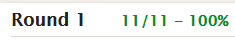 21/21
This number has to be 100
This number doesn’t matter.
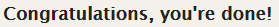 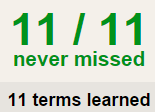 21/21
The comment doesn’t matter.
21
This number has to be 12
This number has to be less than 40
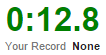 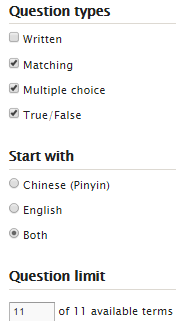 If you are do this on your cellphone or ipad, DON’T  use the app, do it on safari, firefox, chrone or IE.
21 of 21
08/14 Chinese Level 2 TO DO LIST:

TASK 1 CHART PAPER ACTIVITY.





TASK 2 Describe the pictures on your own paper. (due 08/14)




Task 3 Quizlet on your cellphone (due 08/14, ask for permission to extend the due day to next Tuesday)
In between Task 2&3, you will be called to take your DO NOW matching quiz, you will have 1 chance ONLY in class.
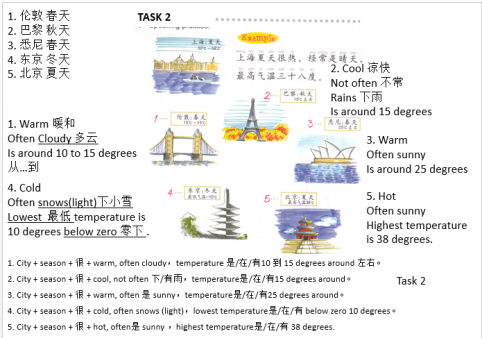 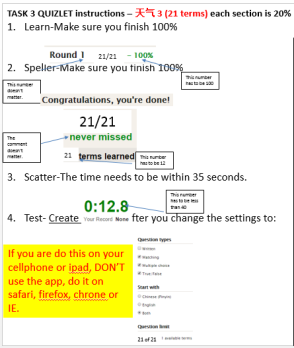 If you are do this on your cellphone or ipad, DON’T  use the app, do it on safari, firefox, chrone or IE.